Warehouse
Finished Goods
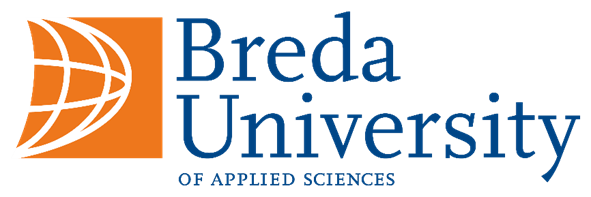 Warehouse
Base plates
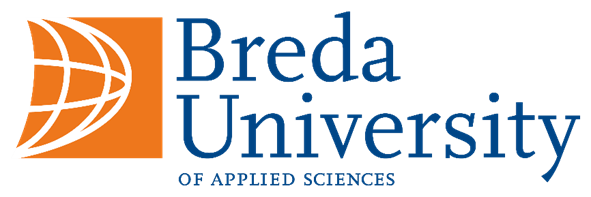 Warehouse
Raw material
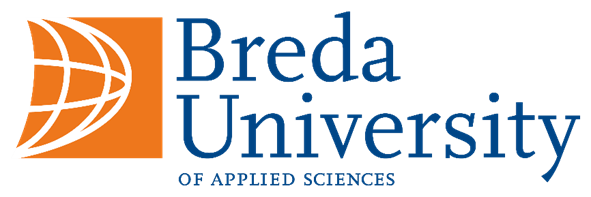